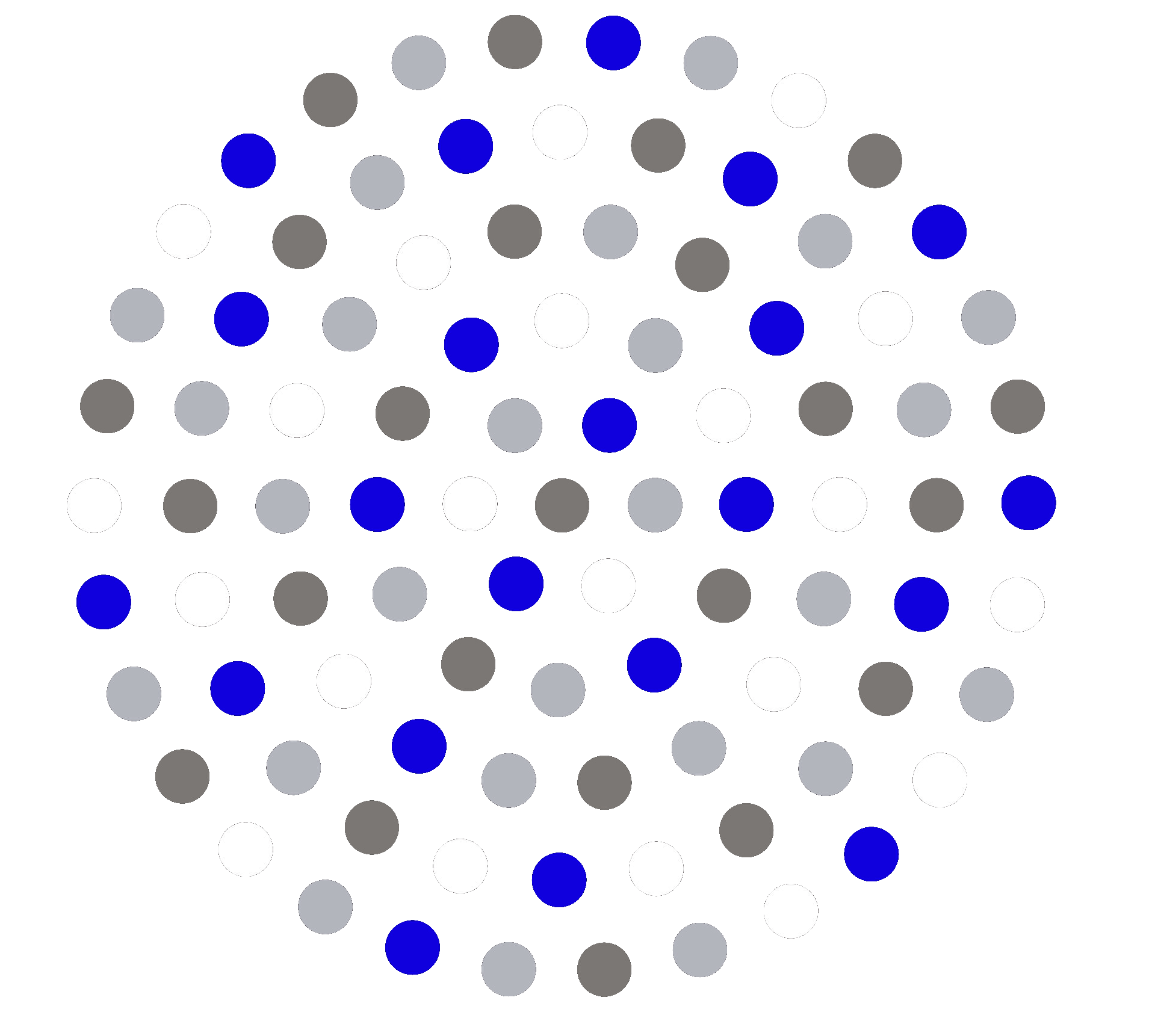 Aslaug Mikkelsen
og Thomas Laudal (red.)
STRATEGISK HRM

2. utgave


Kapittel 22. 
HMS i HRM
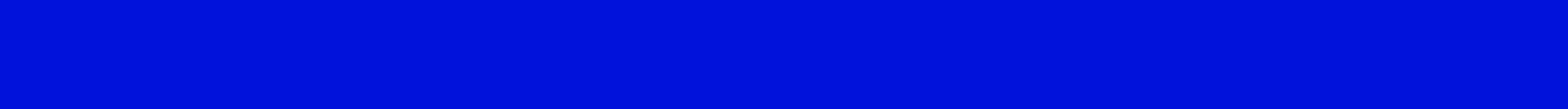 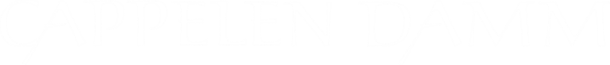 Figur 22.1 Partskoblingen i HMS-arbeidet
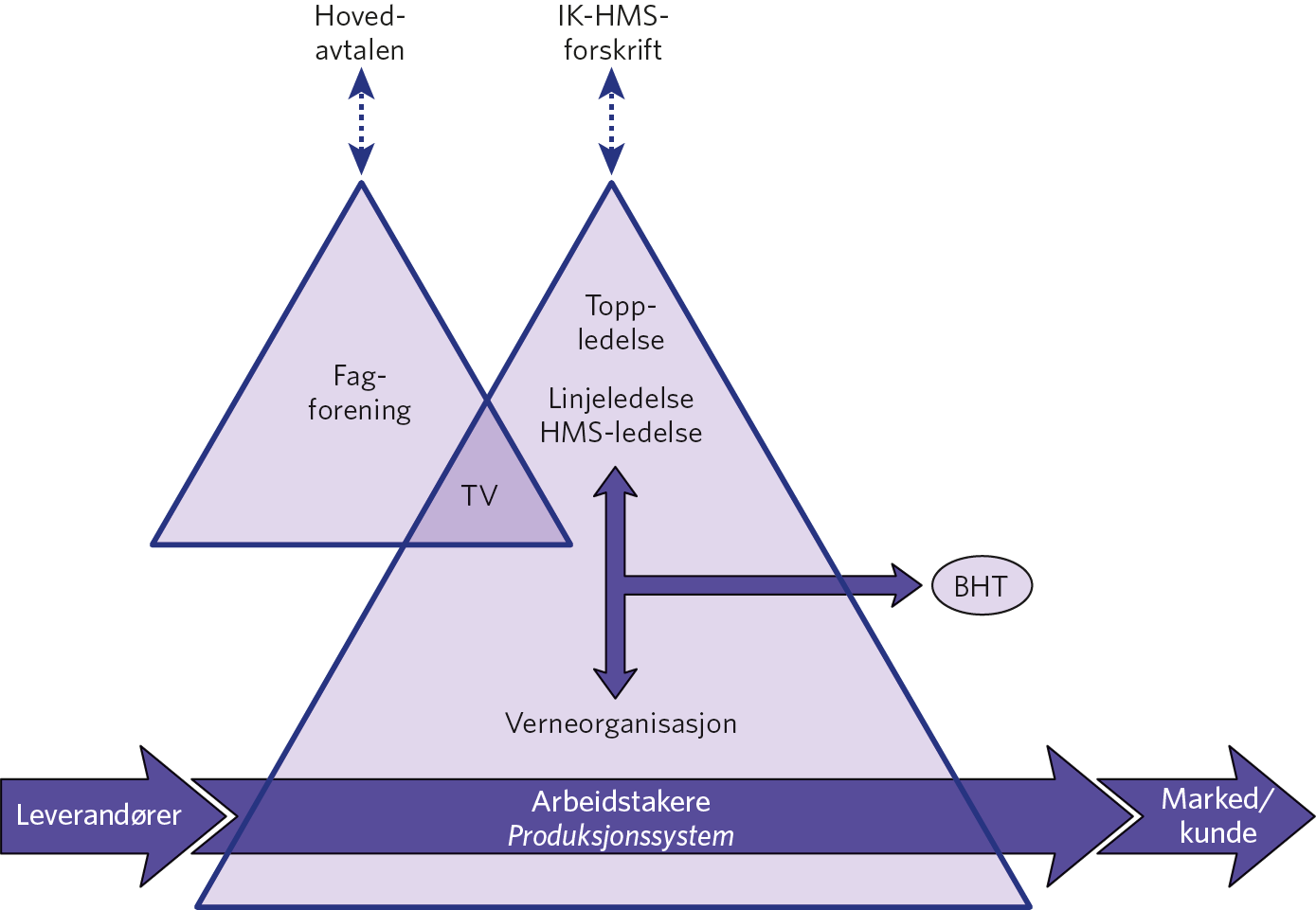 Figur 22.2 Deltakelse og medvirkning i HMS-forbedring
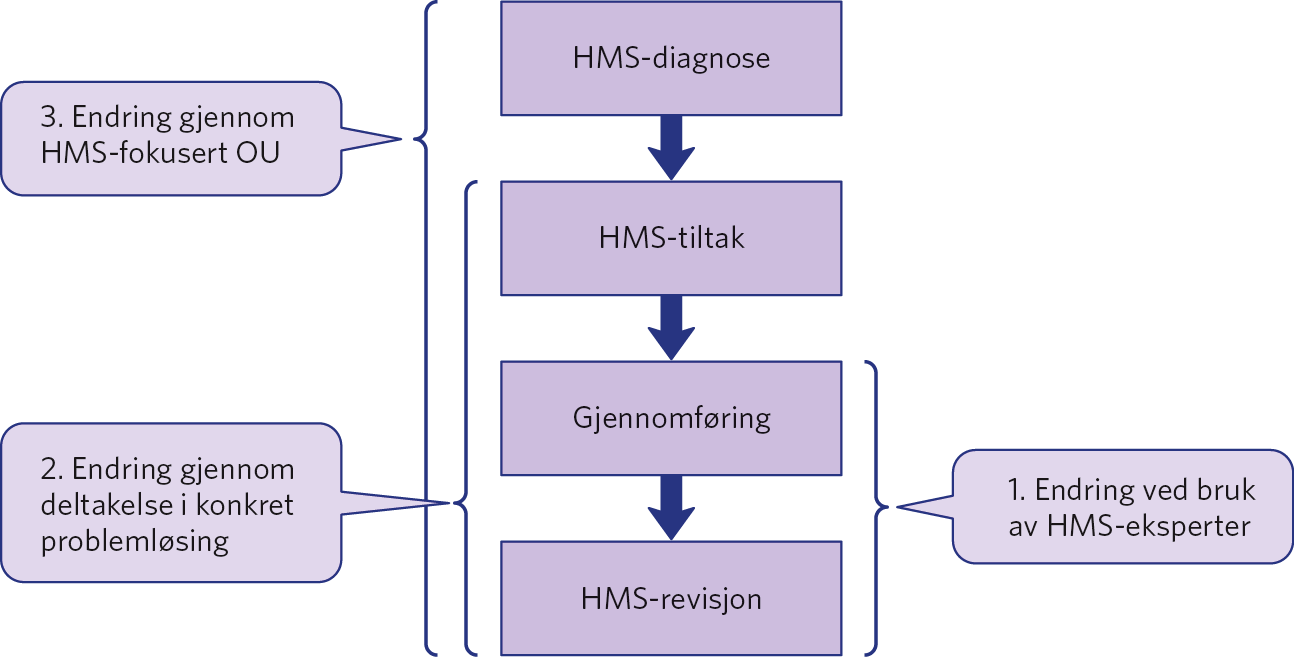 Figur 22.3 Ideelle reguleringskulturer
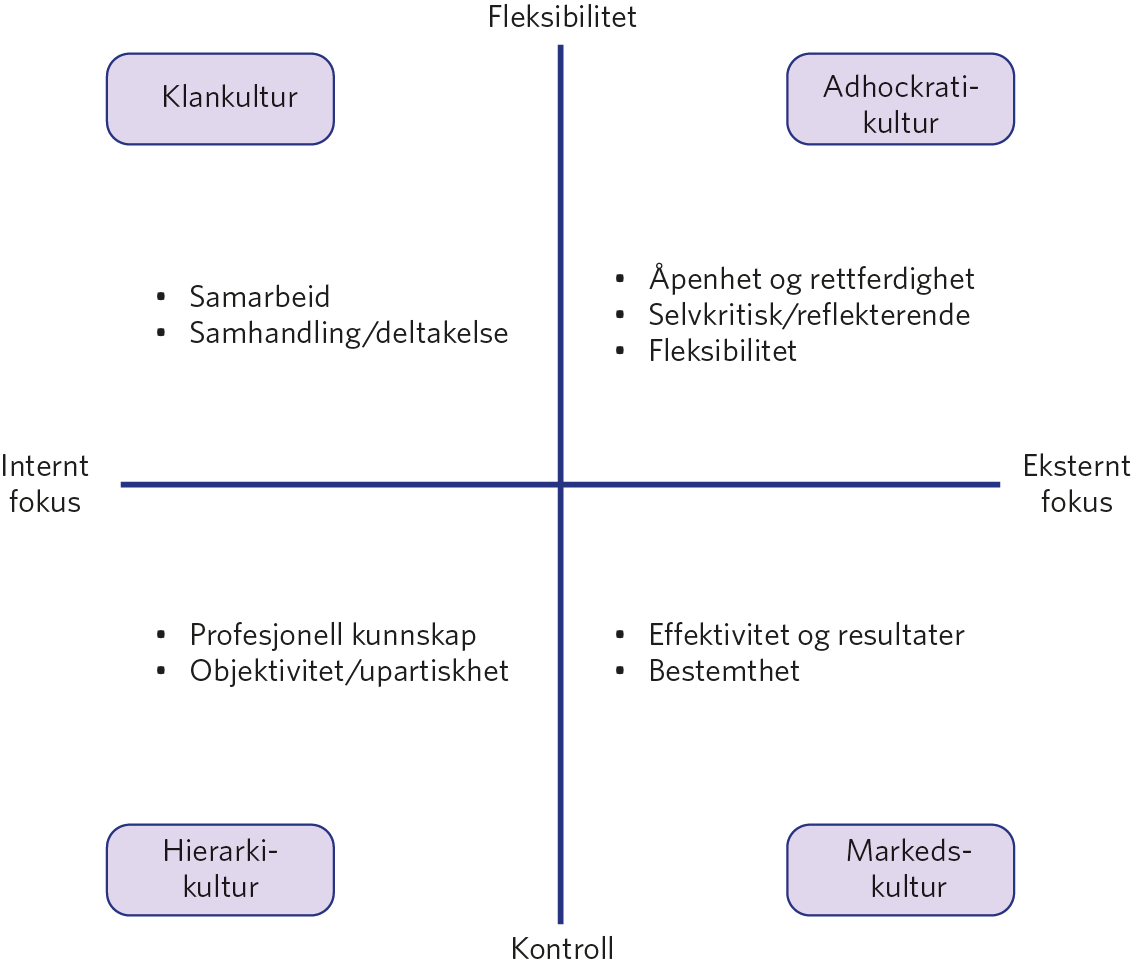 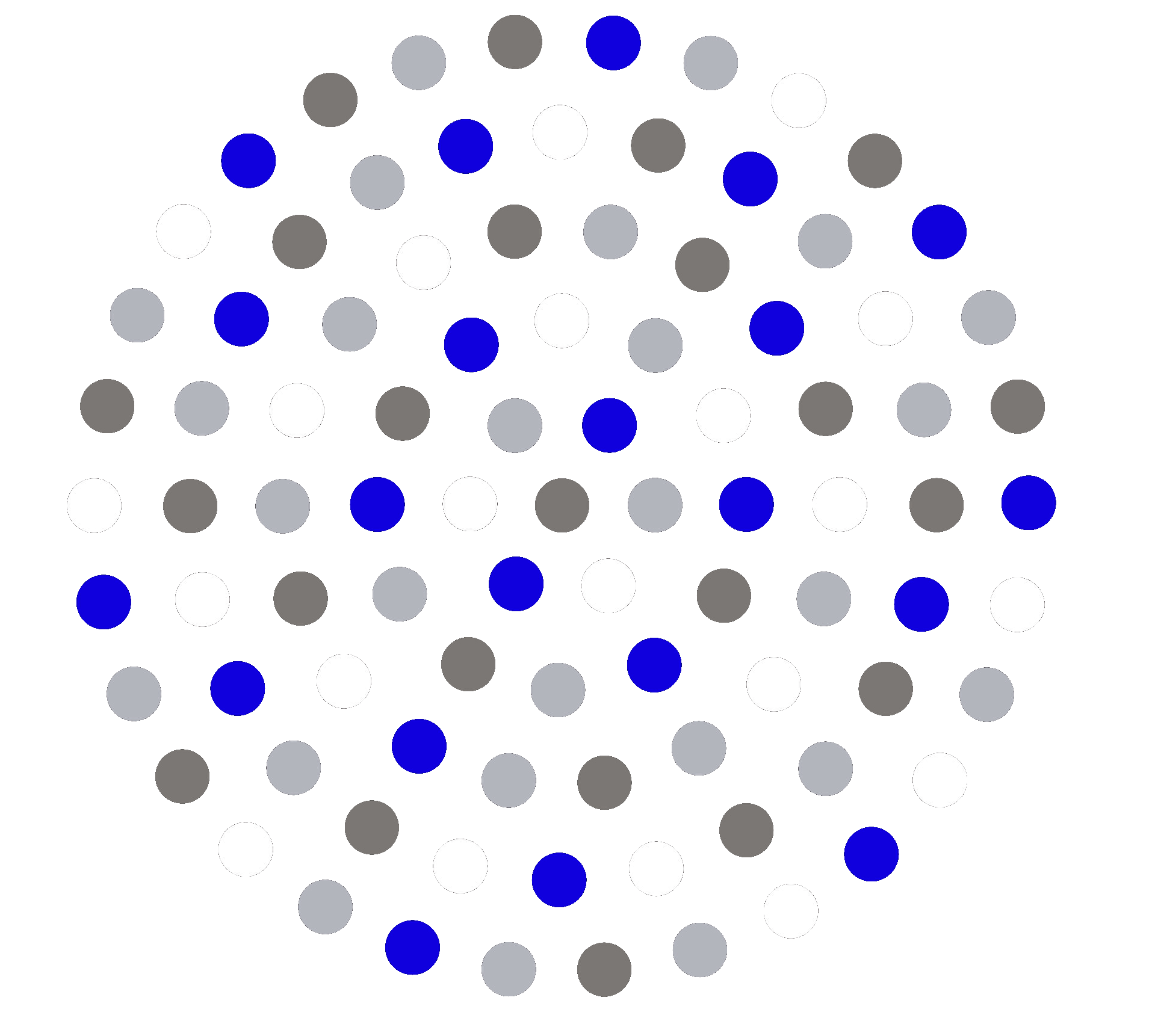 Aslaug Mikkelsen
og Thomas Laudal (red.)
STRATEGISK HRM

2. utgave


Kapittel 24. 
Betydningen etikk og samfunnsansvar har for HRM
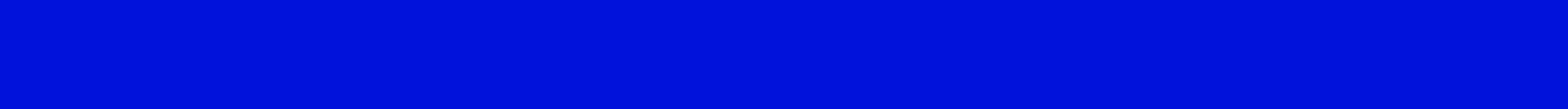 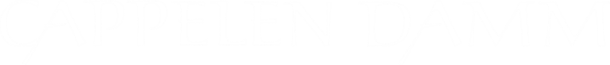 Figur 24.1 Samfunnsansvar handler om å forbedre effektene av forretningstransaksjoner for tredjeparter
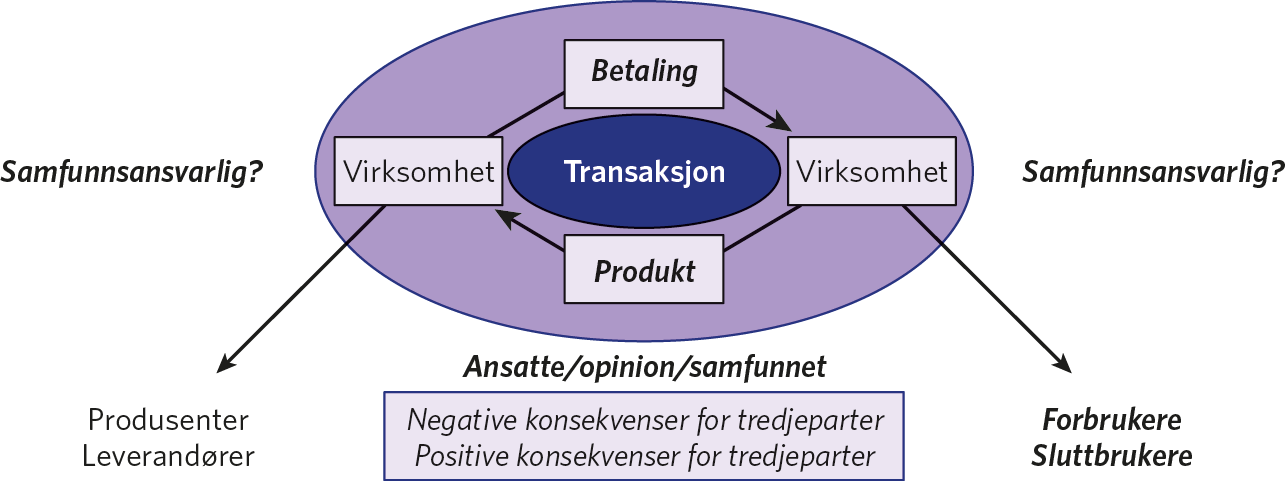 Figur 24.2 Konseptuell modell: Forholdet mellom etikk og samfunnsansvar
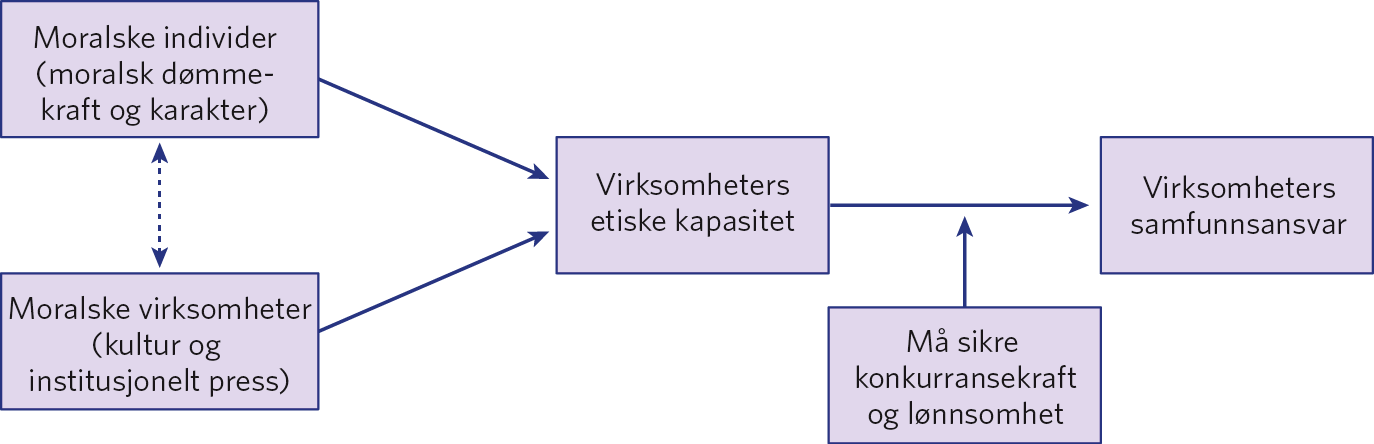 Figur 24.3 Vekst gjennom å utvide spekteret av verdier som vurderes
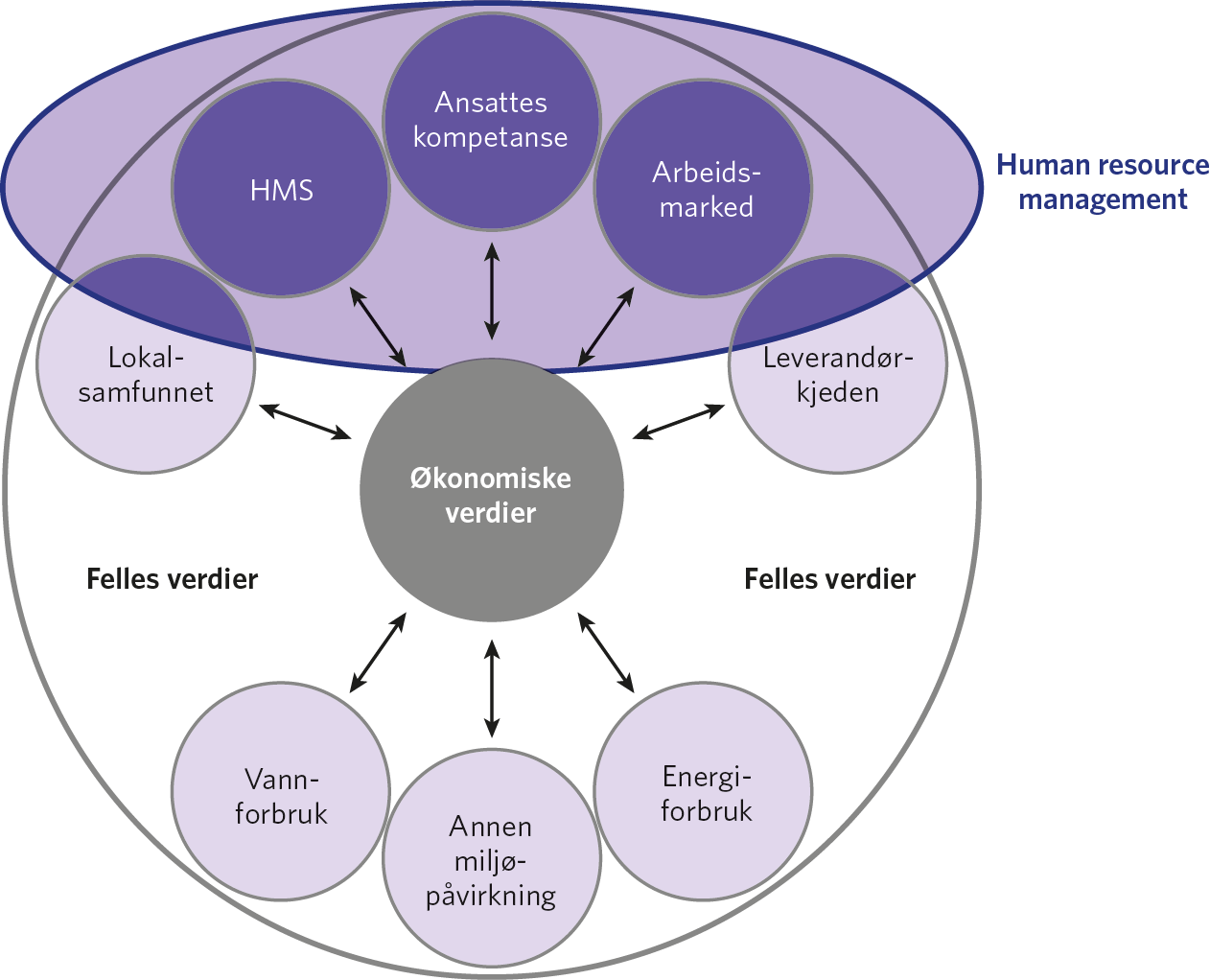 Figur 24.4 Forholdet mellom HRM og etikk og samfunnsansvar
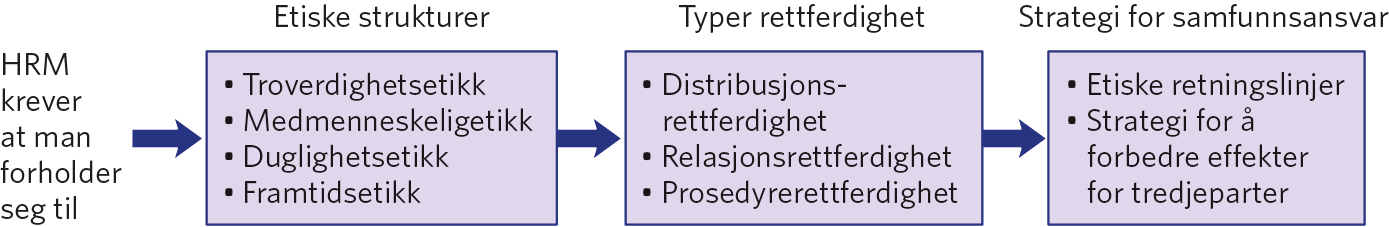 Figur 24.5 Utdrag fra Marine Harvests bærekraftsrapport som viser oppfyllingen av GRI-kravene
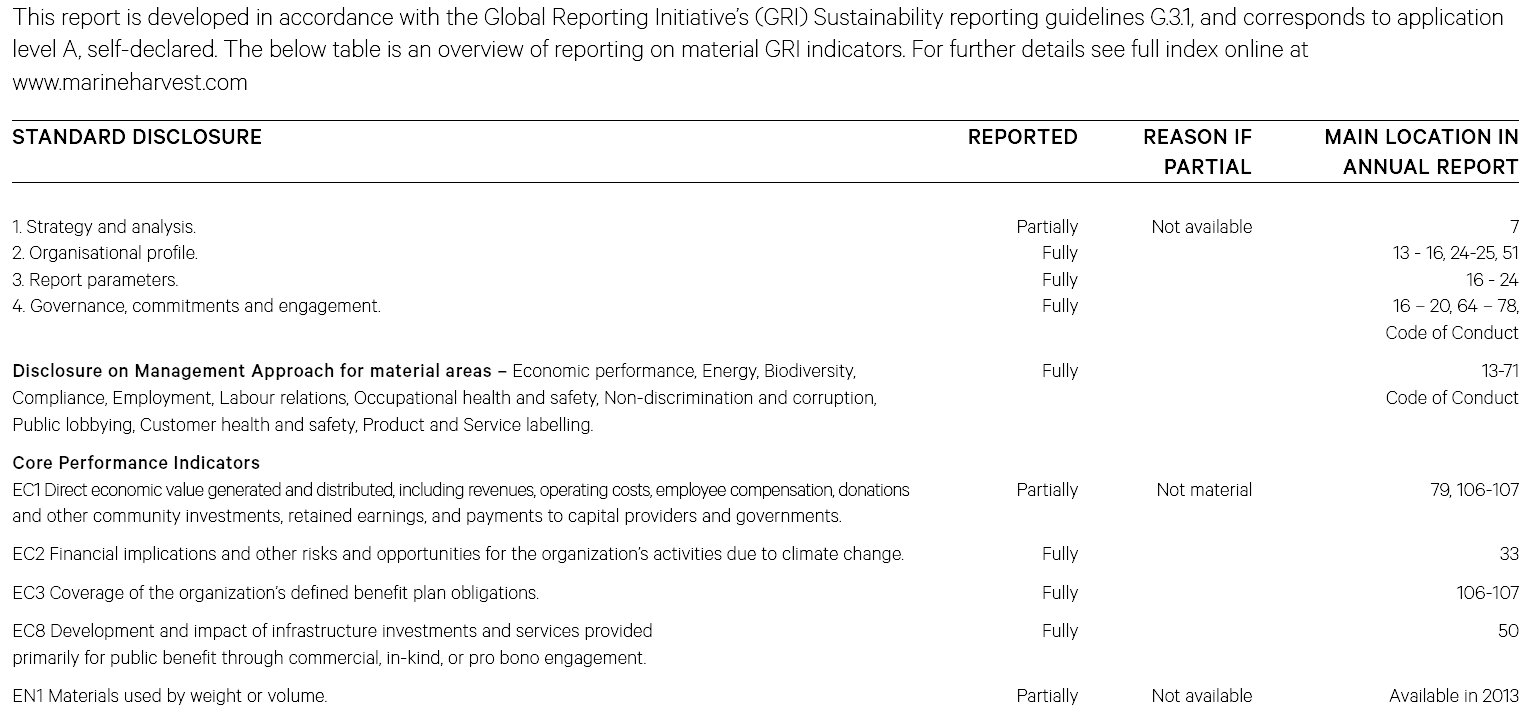 Figur 24.6 Krav til etikk og samfunnsansvar som HR-ledelsen og
linjeledere må oppfylle
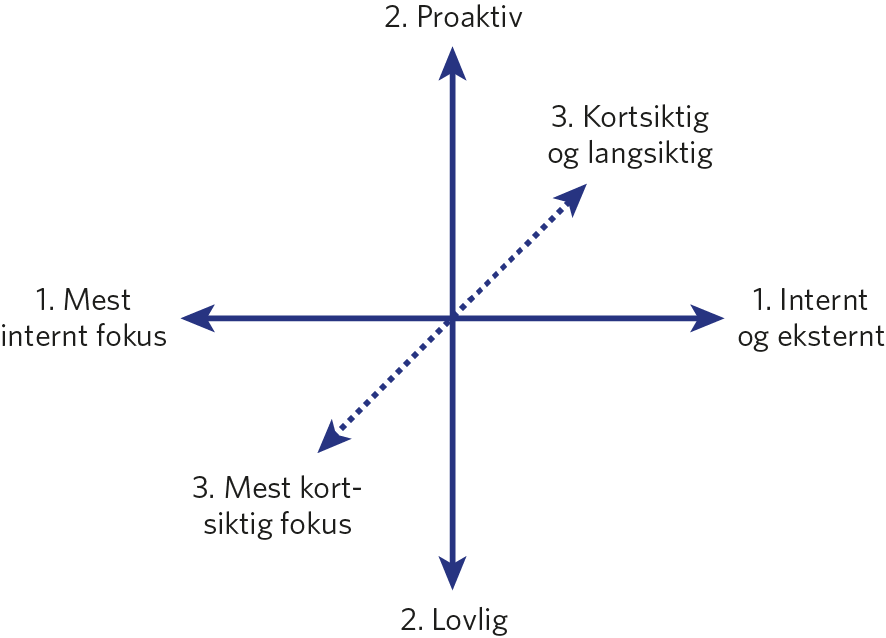 Figur 24.7 Omorganiseringen av samfunnsansvaret i Choice i april 2013
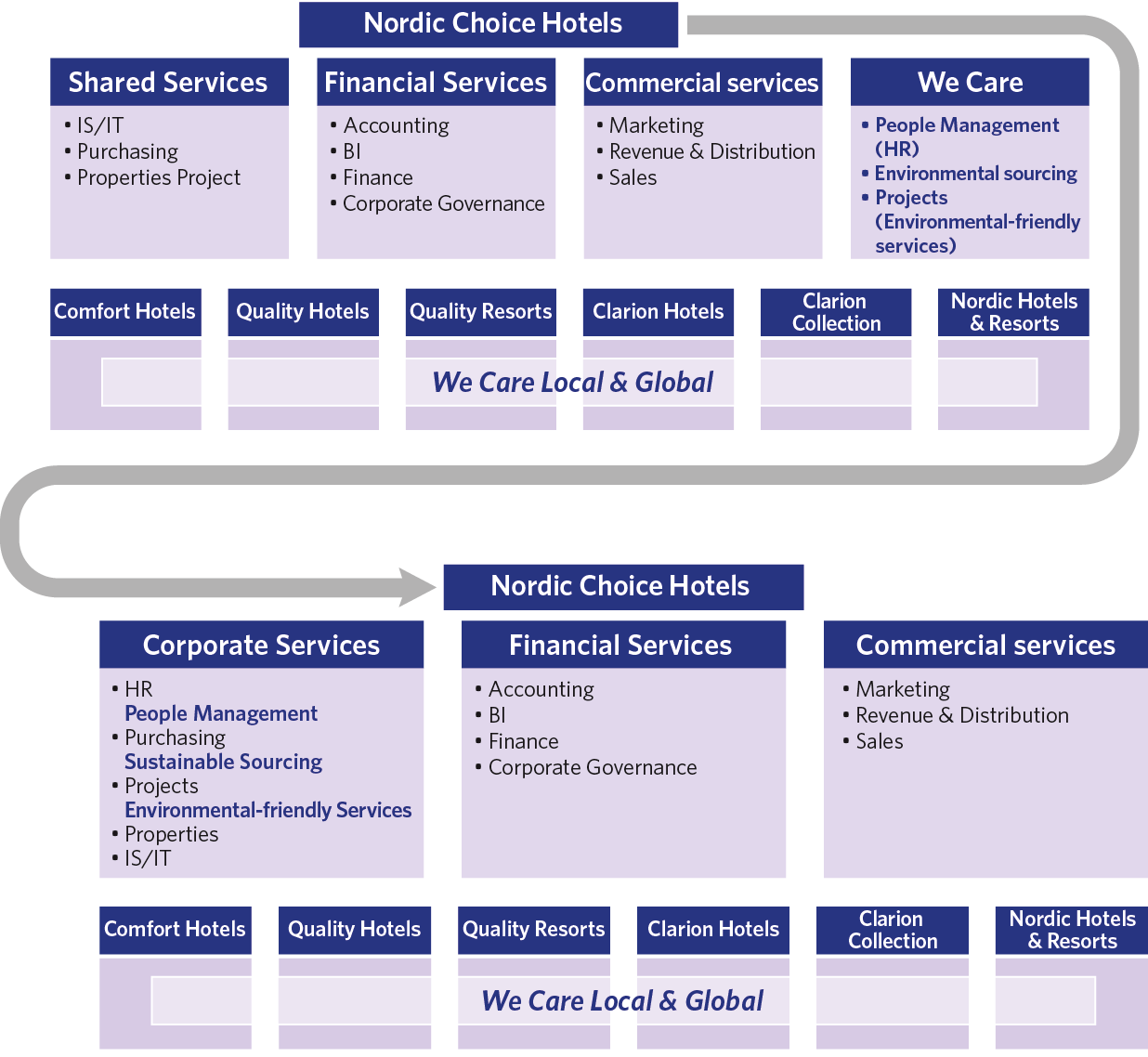